¡Actitud de ventas!
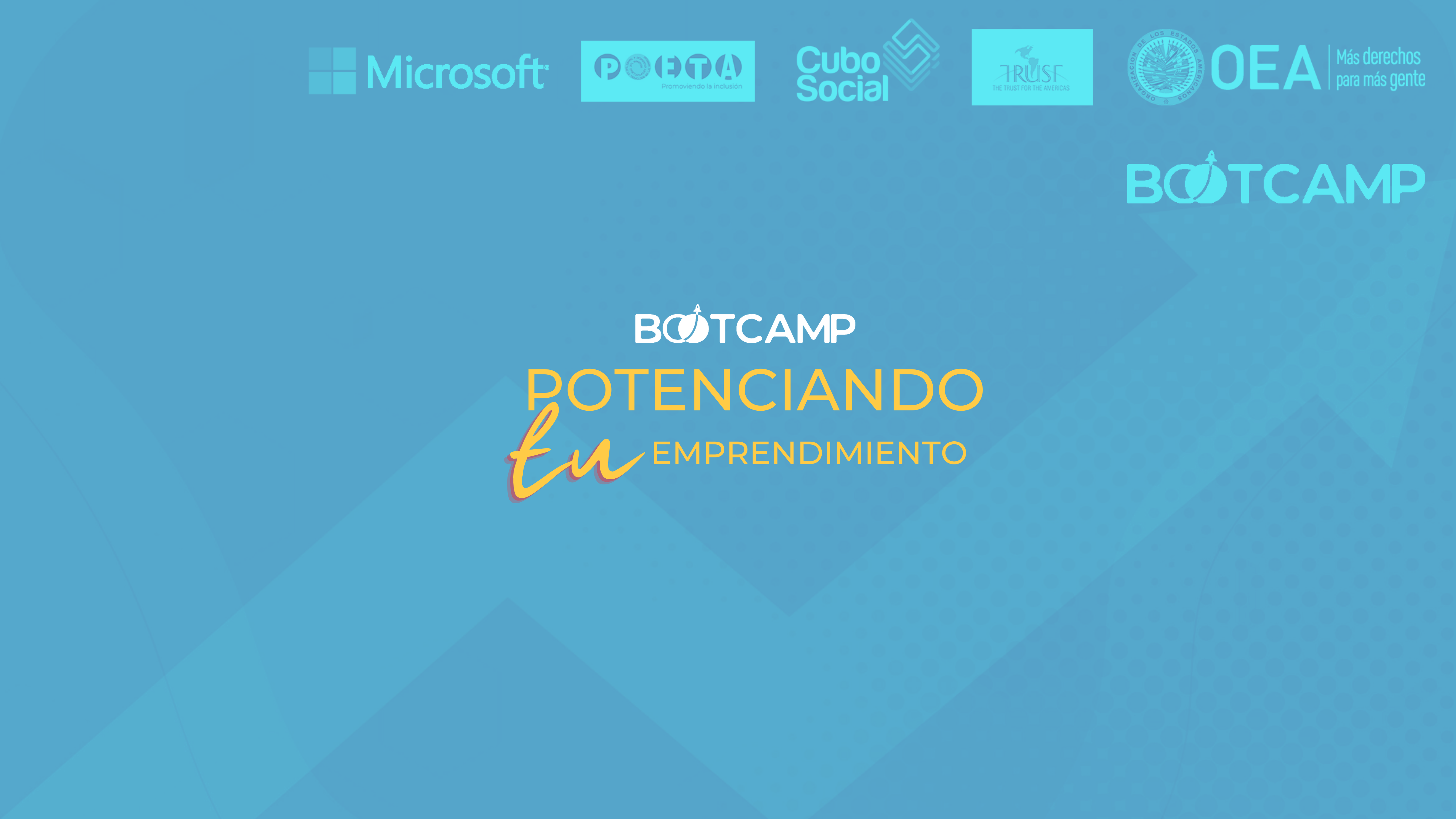 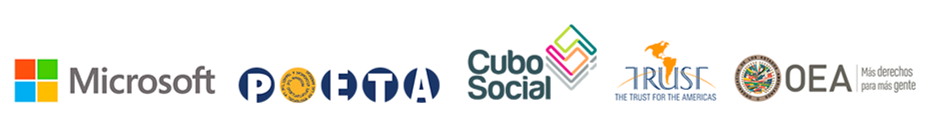 Sesión #4Actitud de ventas
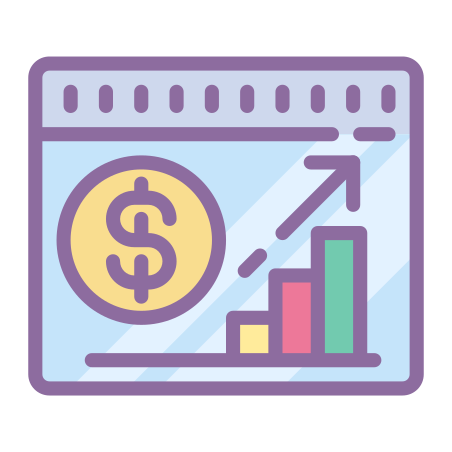 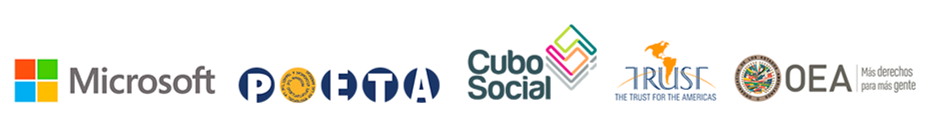 Agenda
1
2
Venta transaccional versus venta relacional
El circulo de la confianza
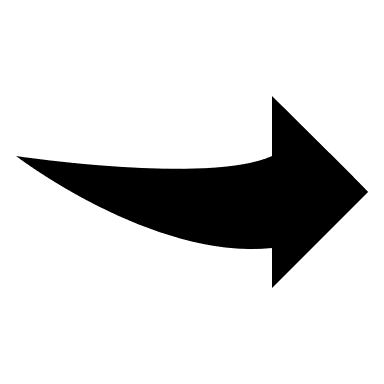 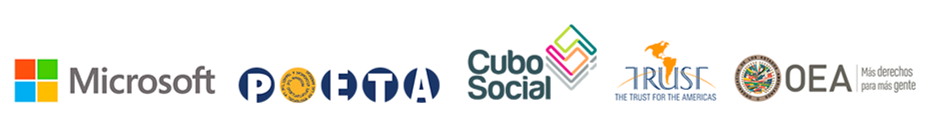 Actitud de ventas
Venta 
transaccional
Venta
 relacional
Versus
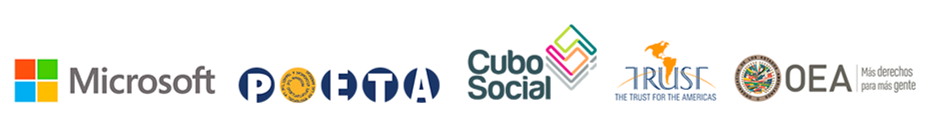 Venta transaccional
Conoce las características de su producto
Busca la oportunidad de presentar hechos y datos que validan su producto
No se preocupa por la relación con el cliente
Hacen un reconocimiento del segmento y tipo de clientes de forma general
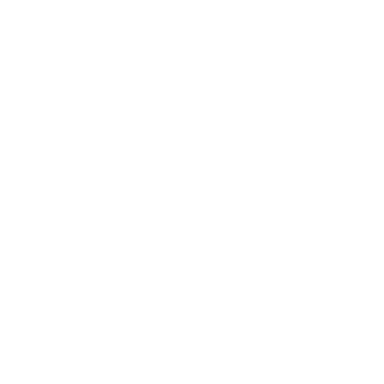 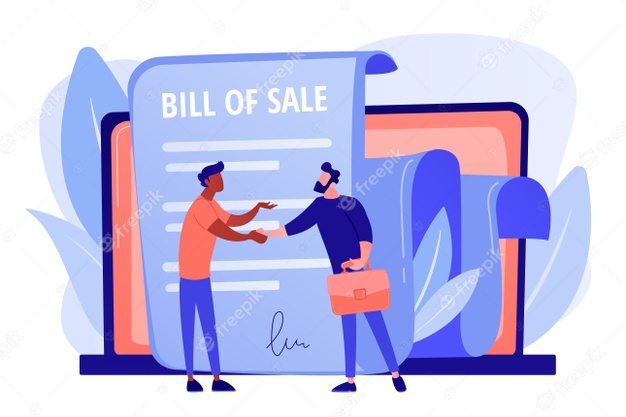 Lema: ¡Lo importante es vender!
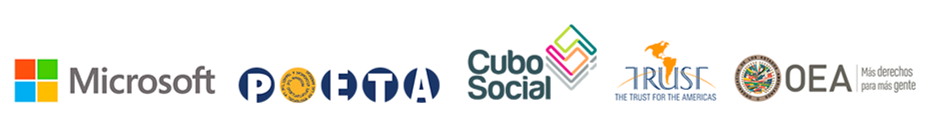 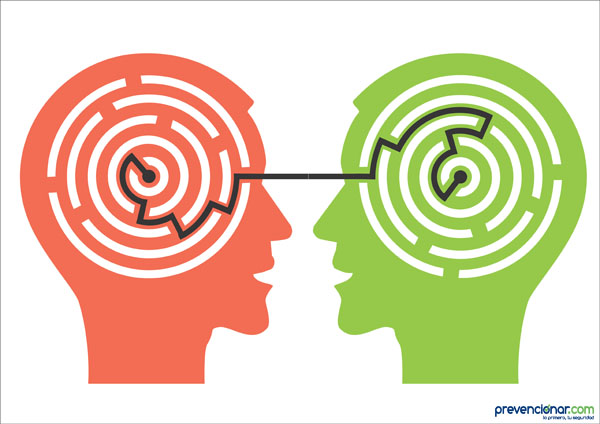 Venta relacional
Quiere crear confianza a largo plazo
Busca solucionar un problema
Le importa la persona
La relación es lo importante
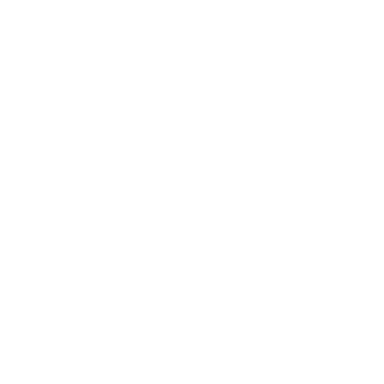 Lema: ¡Si mi cliente confía en mí, me compra y me recomienda!
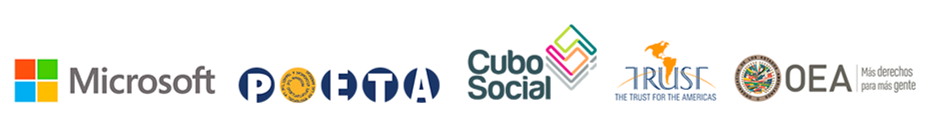 Estrategia de venta
1
Preventa
Capacidades y factores a mejorar personales
Tú cómo vendedor
¿ Quien es mi cliente?
¿ Cuál es su necesidad?
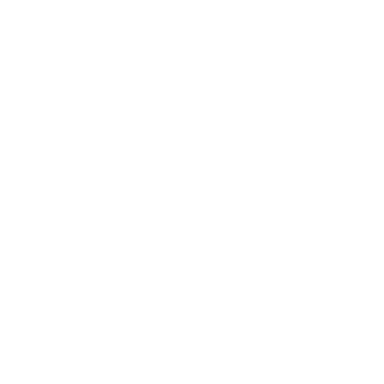 Evaluar en que soy bueno (a) y en que no
Capacitarme 
Contar con un portafolio de mis productos
Contar con tarjetas de presentación
Redes Sociales para contacto
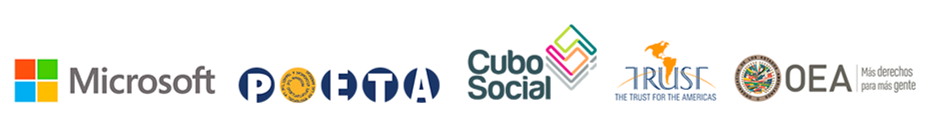 Estrategia de venta
2
Venta
Momen
¿ Estoy comunicando correctamente?
¿ Estoy escuchando activamente?
¿ Que pide el cliente?
¿Cuál es su estado anímico?
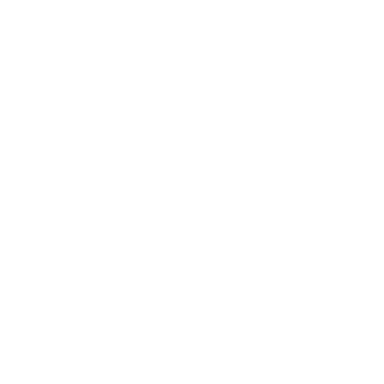 Adaptar mi discurso de venta al contexto
Autocontrolar mi lenguaje no verbal
Analizar el lenguaje no verbal de mis clientes
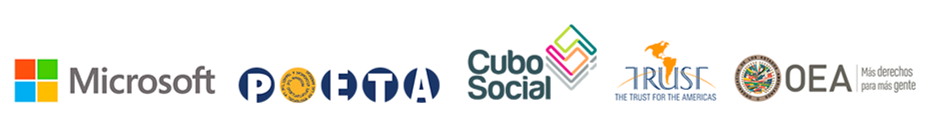 Estrategia de venta
3
Post-venta
¿ Tengo los datos de mis clientes?
¿ Tengo formas de mantener el contacto?
¿ Cómo reaccionan los clientes a mi contacto post-venta?
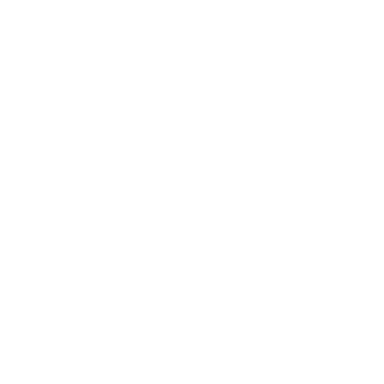 Seguimiento a los pedidos
Pedido de evaluación del servicio
Contacto en fechas especiales (cumpleaños, aniversarios)
Realizar promociones pensando en los diferentes clientes
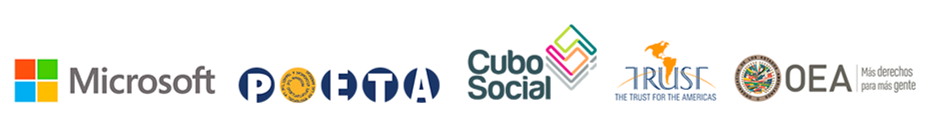 ¿Estas cuidando de los 3 momentos de la venta?
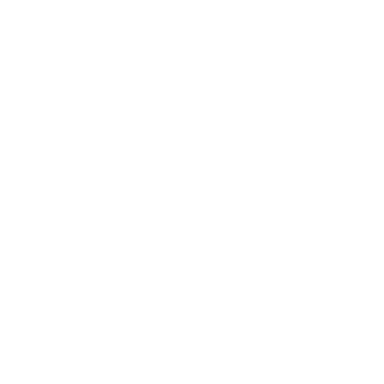 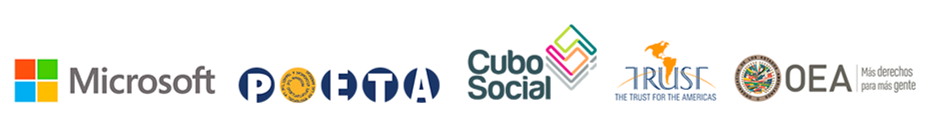 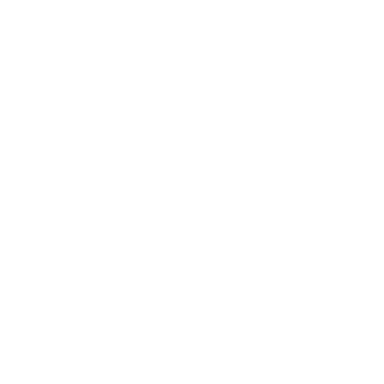 Matriz de la confianza
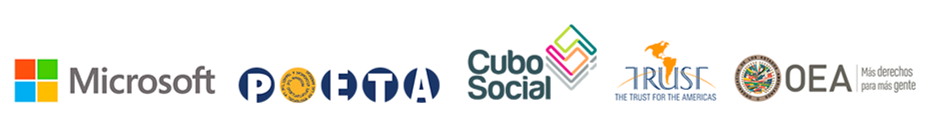 Matriz de la confianza
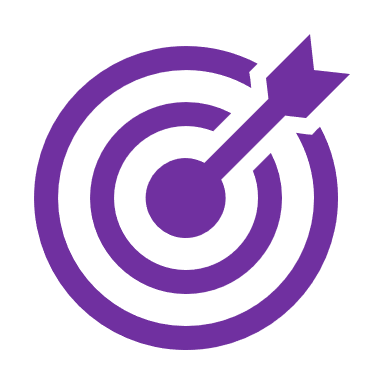 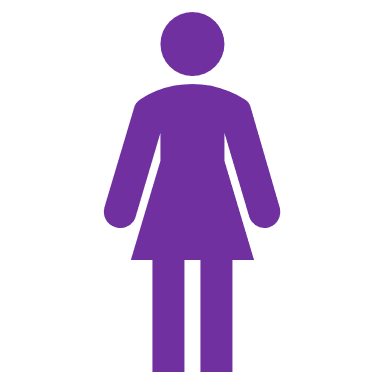 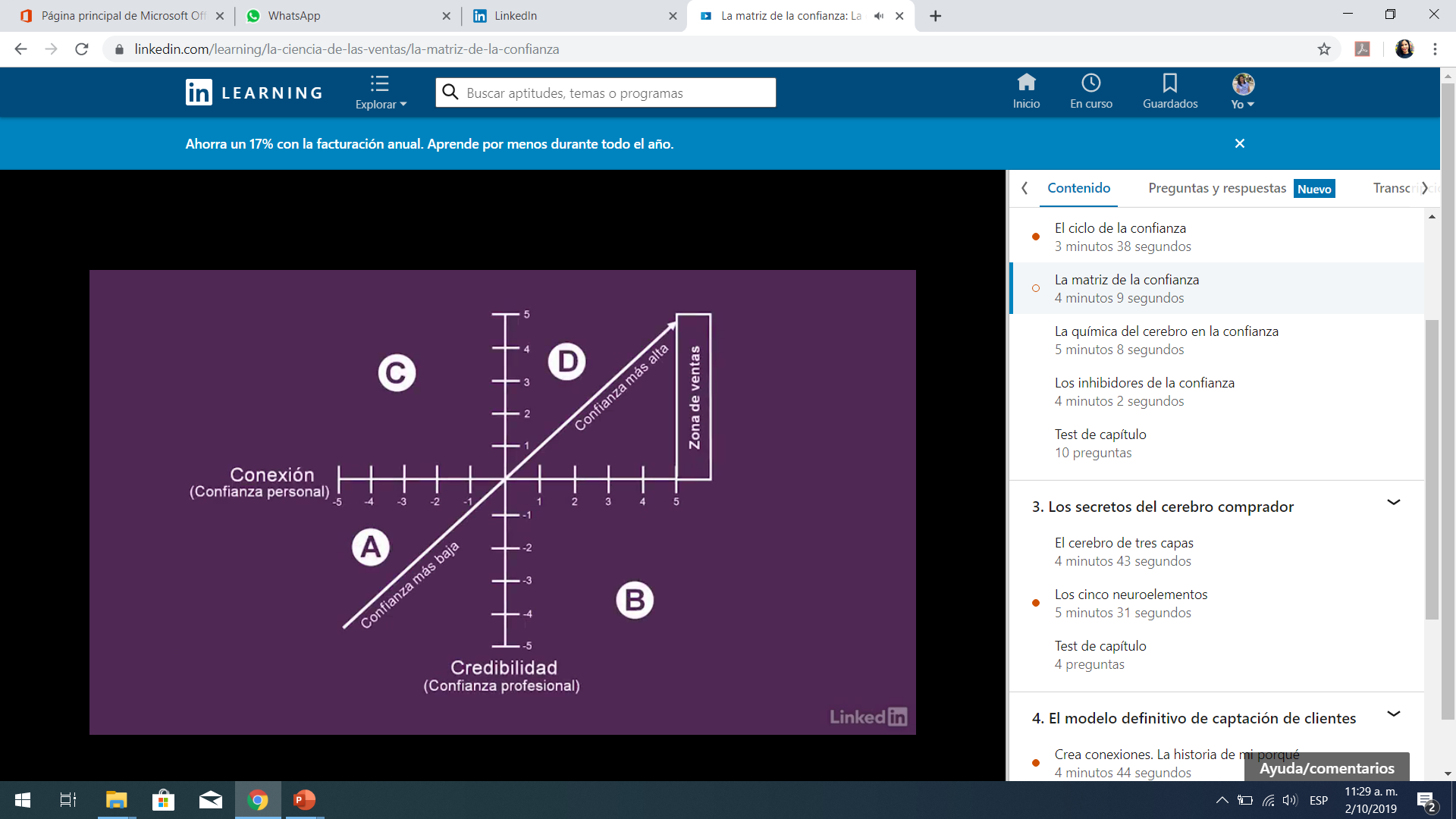 A
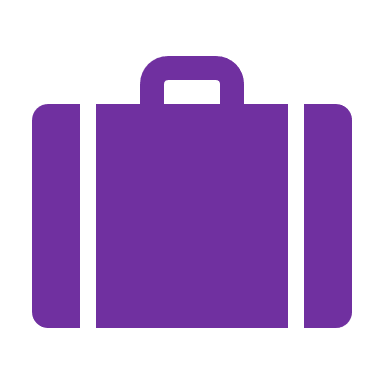 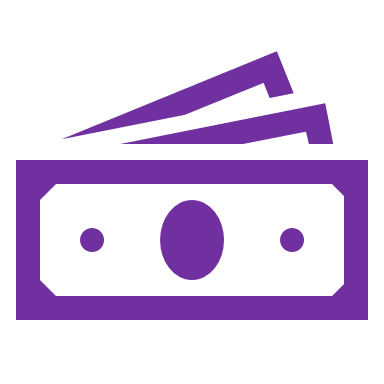 No tiene confianza personal ni profesional

El cliente se siente incomodo y no confía en ella

Probabilidad de venta: baja
Matriz de la confianza
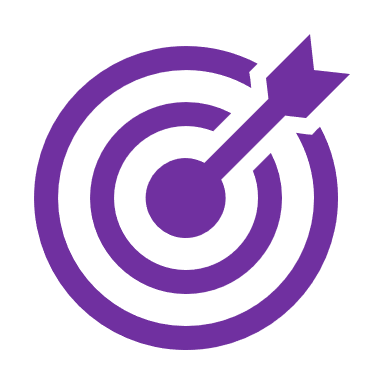 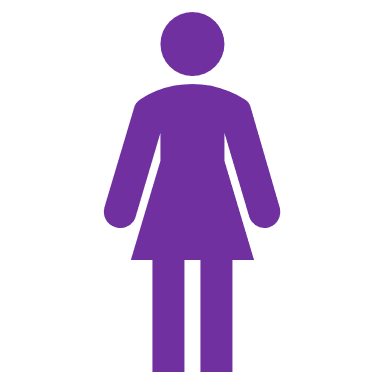 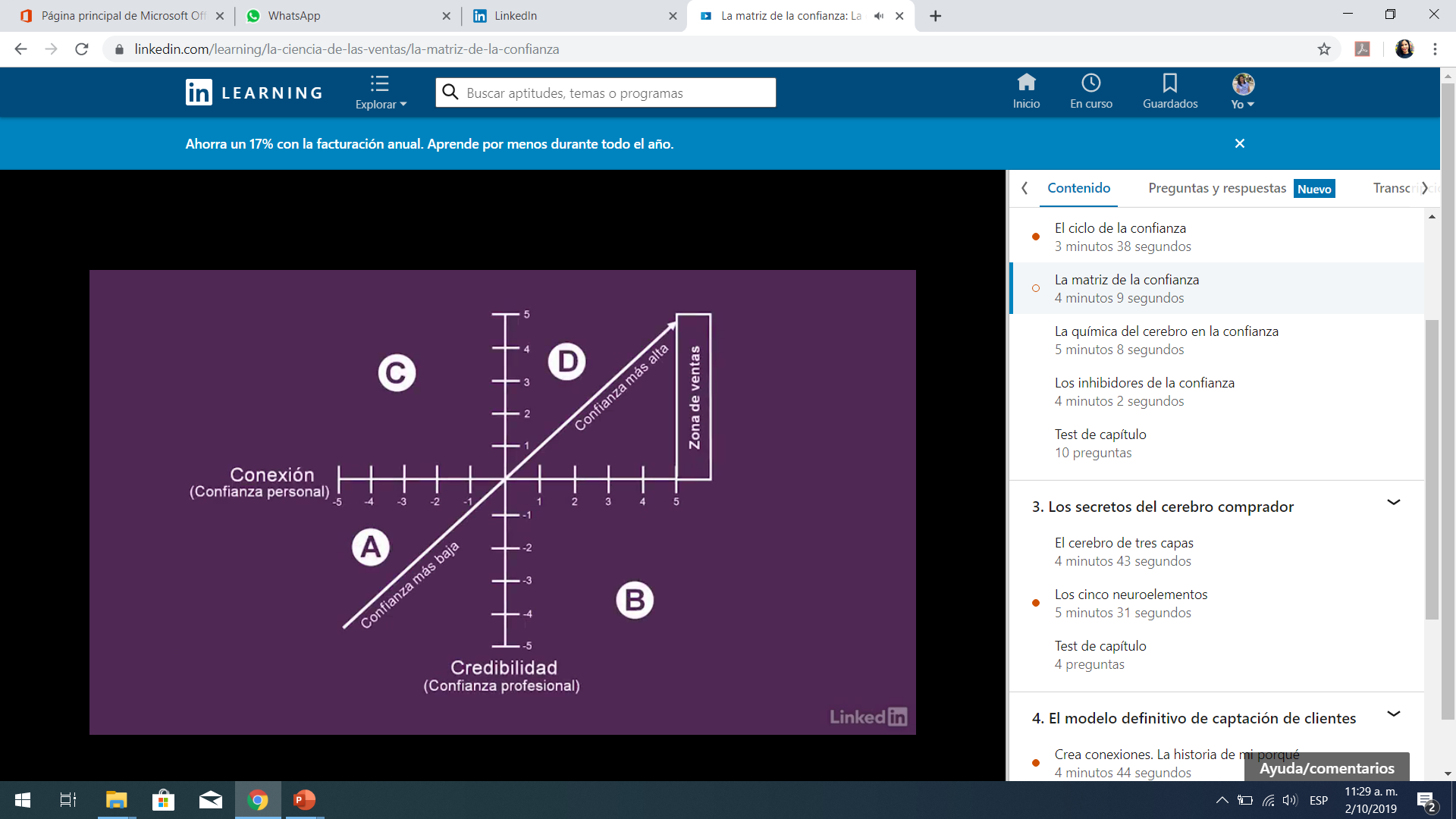 B
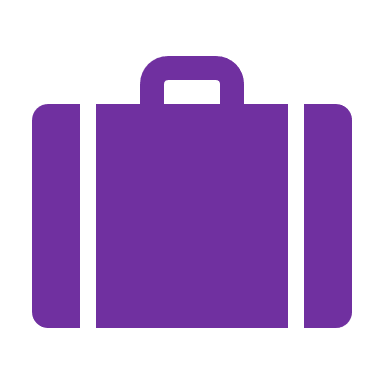 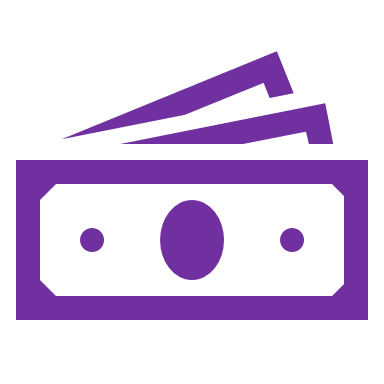 Conecta mucho

Tiene confianza personal

No parece tener conocimientos suficientes para convencer al cliente – no es creíble

 Probabilidad de venta: media baja
Matriz de la confianza
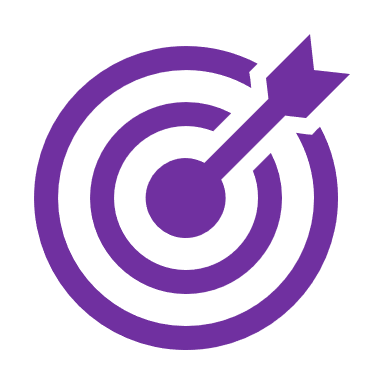 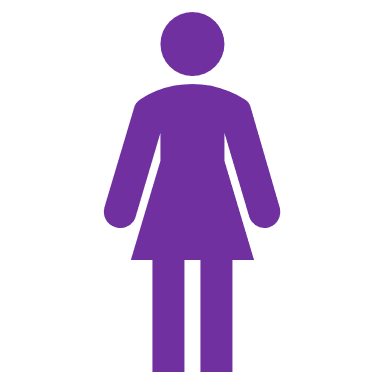 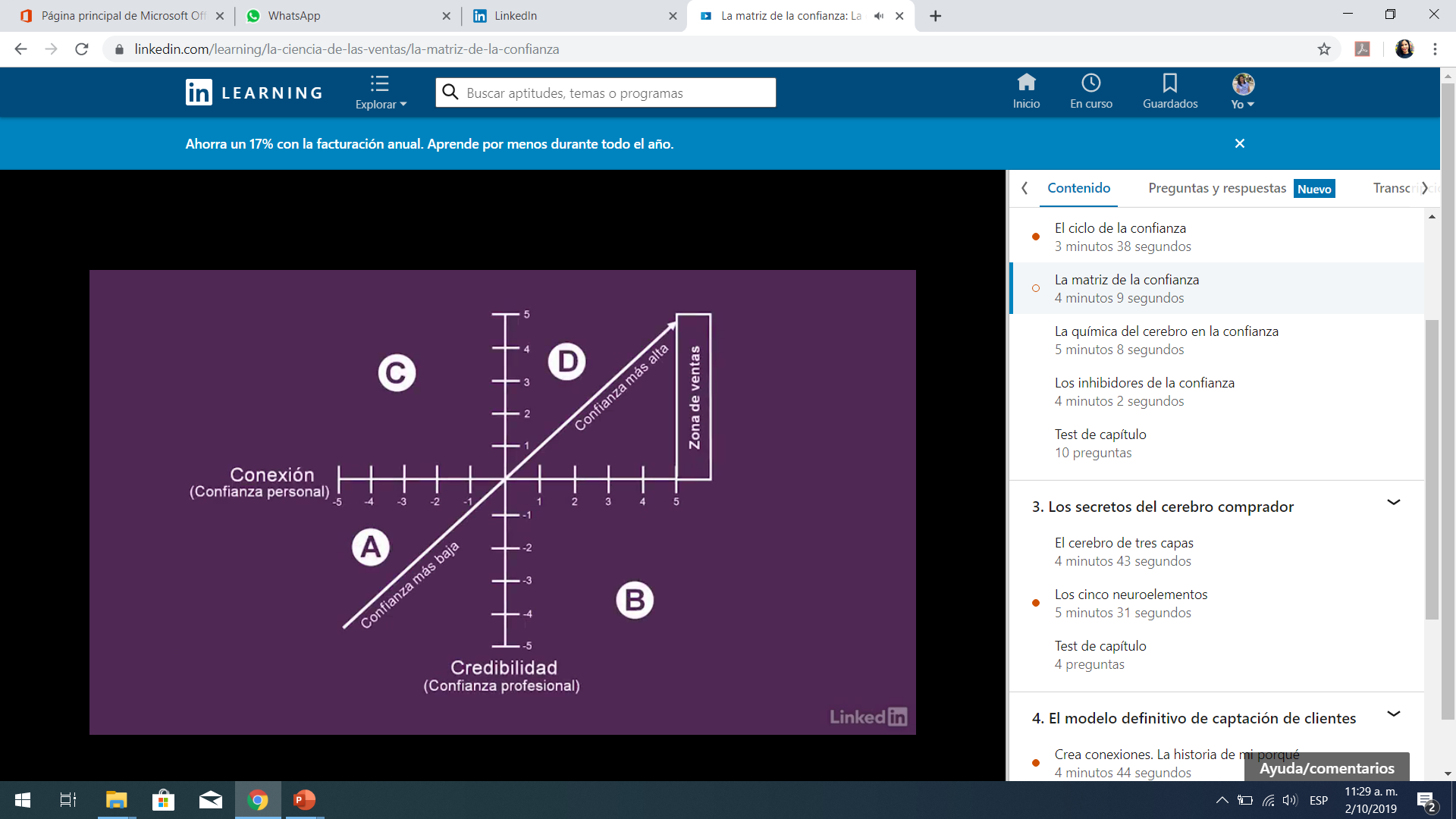 C
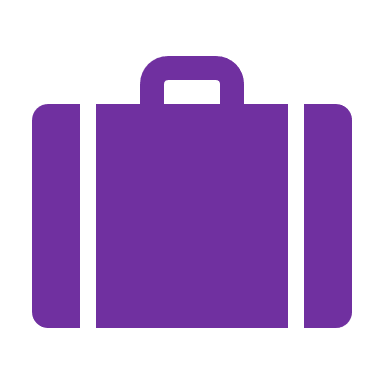 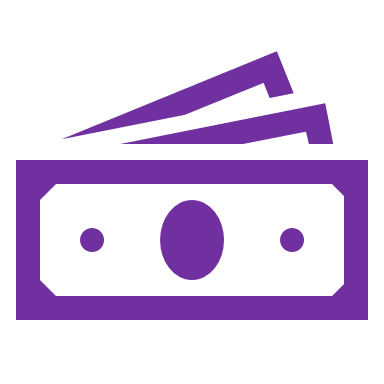 Sabe todas las respuestas

Intenta mostrar credibilidad, tiene confianza profesional

Su fuerte es su capacidad técnica

Probabilidad de venta: media alta
Matriz de la confianza
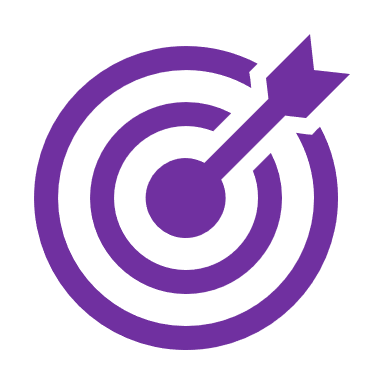 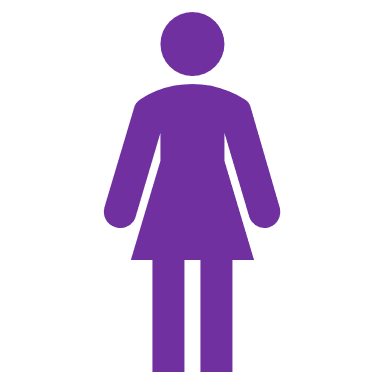 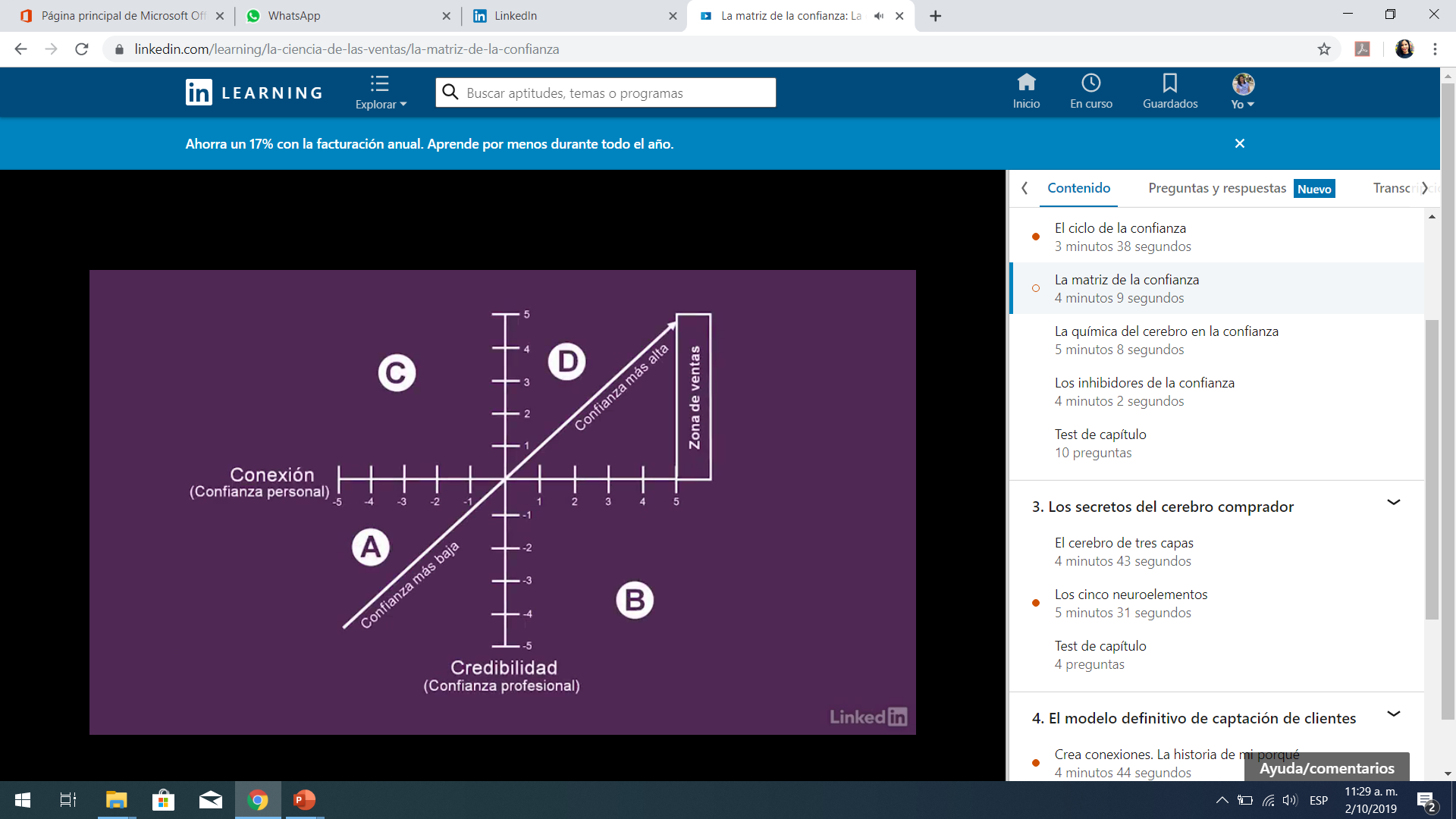 D
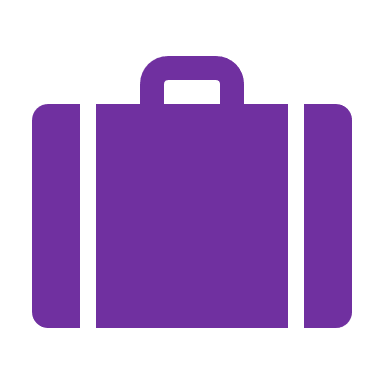 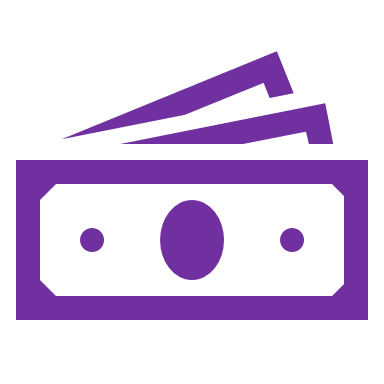 Hace un buen trabajo conectando

Muestra conocimiento y habilidad

Equilibra conexión y credibilidad

Probabilidad de venta: alta
Bloqueadores de confianza
Abordaje agresivo
Liberando adrenalina
¡HUYE!
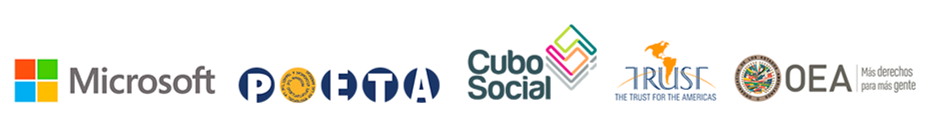 Los bloqueadores de la confianza
Seré rechazada…
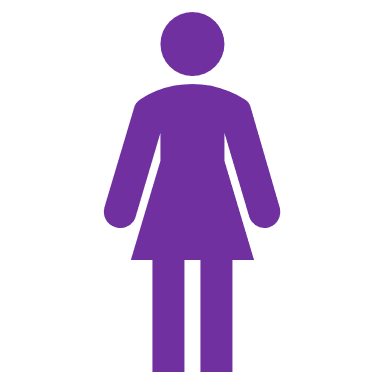 Ansiedad
Aumento de ansiedad
Miedo: Al rechazo o fracaso
¿Esta persona esta siendo sincera? Creo que no….
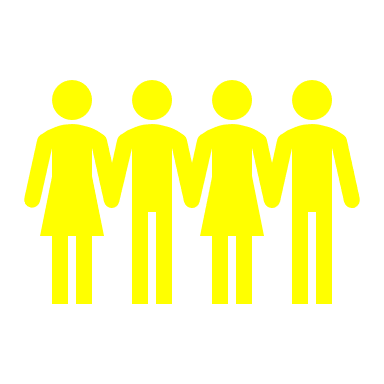 Desconfianza
Minimiza los miedos
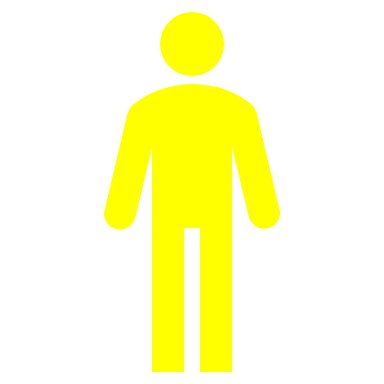 Preparación: personal y profesional
Autocontrol: Lenguaje no verbal
Comunícate con elementos visuales o historias